Orientierungsveranstaltung Fachmaturität Gesundheit/NaturwissenschaftKlassen 3A, 3B, 3K, 3L
Friederike Gaiser
Fachrichtungsvertreterin Gesundheit/Naturwissenschaft
Ablauf der Orientierungsveranstaltung
1. Fachmaturität ja oder nein?
2. Beispiele für die Berufswahl
Mit Fachmittelschulabschluss
Mit Fachmaturität
3. Zeitplan Fachmaturität
Naturwissenschaft
Gesundheit
Integriert in die Ausbildung Pflege HF und MTRA sowie BMA im 2. Ausbildungsjahr
4. Bestandene Fachmaturität
5. Wie geht es jetzt weiter? 
6. Fachmaturitätsarbeit - Aufbau
7. Fachmaturitätsarbeit – Bewertung
8. Bestehensnormen für die Fachmaturität
[Speaker Notes: Zielsetzung des Kurses und erwartete Ergebnisse und/oder durch den Kurs erworbene Fähigkeiten]
1. Fachmaturität ja oder nein?
Wann macht eine Fachmaturität Sinn und ist in der Regel auch von Erfolg gekrönt?
Sie haben an der FMS in den naturwissenschaftlichen Fächern gute Leistungen erbracht (Note 5 und mehr). 
Sie haben als SA einen Untersuchungsbericht verfasst und eine gute Note erhalten (Note 5 und mehr).  
Sie haben Freude, sich vertieft mit einem Thema zu befassen. 
Sie recherchieren gerne, lesen gerne Fachbücher zu einem Thema.  
Sie haben Durchhaltevermögen und können sich auch in Zeiten mit weniger Motivation für die Arbeit engagieren. 
Sie sind sicher im korrekten Formulieren von längeren Texten. 
Sie streben eine Ausbildung an einer Fachhochschule an (Aufnahmeprüfung muss im Anschluss an die Fachmaturität noch bestanden werden).
[Speaker Notes: Zielsetzung des Kurses und erwartete Ergebnisse und/oder durch den Kurs erworbene Fähigkeiten]
2. Beispiele für Berufswahl mit Fachmittelschulabschluss und Fachmaturität
Ausbildungswege mit Fachmittelschulabschluss (HF)
Ausbildungswege mit Fachmaturität (FH)
Pflege (ZH, BE, BS)
Physiotherapie (BS, ZH, BE, TI, Dtl.)
Ergotherapie (ZH)
Ernährungsberatung (ZH, BE)
Geburtshilfe (Hebamme) (ZH, BE)
Chemie* (ZH)
Biotechnologie* (ZH)
Lebensmitteltechnologie* (ZH)
Informatik (FHNW, BE)
Architektur/Bauingenieurwesen (FHNW,BE)
Life Sciences (FHNW)
* Laboreinführungspraktikum
Unterstützendes Angebot der ZHAW für Bachelorstudium der Chemie, Biotechnologie oder Lebensmitteltechnologie
Vorteil: gute praktische und theoretische Kenntnisse bzgl. Laborarbeit
Inhalte des Kurses: Labormethoden aus der Chemie, Biotechnologie und Lebensmitteltechnologie sowie Kenntnisse in Arbeitssicherheit
Dauer : 2 Monate, KW 30 bis 37 (etwa Ende Juli-Mitte Sept.)
   Dauer wird für FMA Praktikum angerechnet (danach noch 10 Monate FMA Praktikum)
Ort: Wädenswil, Zürcher Fachhochschule
Kosten: 500 CHF bei Studium an ZHAW Wädenswil, sonst 2500CHF
Teilnehmerzahl 10 Plätze/Jahr: rechtzeitige Bewerbung
Sehr gute Bewerbungsunterlagen einreichen, evtl. Gespräch

https://www.zhaw.ch/storage/lsfm/studium/bachelor/laboreinfuehrungspraktikum.pdf
Selbständige Recherche
https://www.fmsbasel.ch
Ausbildung  Fachrichtungen  GN  Detaillierte Perspektiven
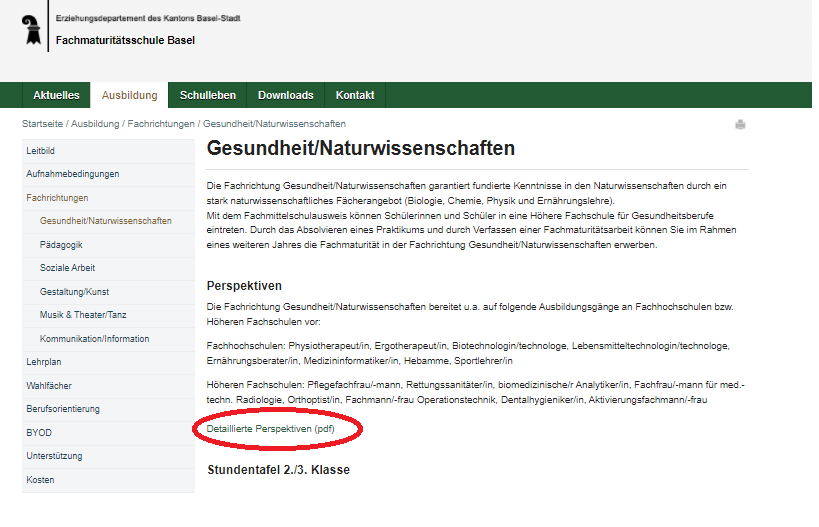 Kommunikation per Edubs-Mailadresse
Für sämtlichen Austausch, Informationsfluss im Zusammenhang mit der FMA unbedingt
Vorname.Nachname@stud.edubs.ch benutzen.

Die FMS wird nur über diesen Kanal mit Ihnen kommunizieren.

Private Mailadressen sind ungeeignet.
3. Zeitplan-1-Fachmaturität Gesundheit/Naturwissenschaft
[Speaker Notes: Zielsetzung des Kurses und erwartete Ergebnisse und/oder durch den Kurs erworbene Fähigkeiten]
3. Zeitplan-2-Fachmaturität Gesundheit/Naturwissenschaft
3. Zeitplan-3-Fachmaturität Gesundheit/Naturwissenschaft
Integrierte Fachmatur in HF Ausbildung am BZG
Gilt nur für: Bildungsgang Pflege, MTRA (Medizinisch-Technische Radiologie) und BMA (Biomedizinische Analytik) am BZG Münchenstein
Doppelbelastung, nur für leistungsstarke, sehr gut organisierte SuS geeignet
Parallel schriftliche Arbeit während des Praktikums
Keine extra Freistellung für FMA-Erarbeitung
Fachmatur ist Sekundarschule II Abschluss
HF-Abschluss ist Tertiärabschluss, also höherwertig
„Sparen“ dadurch ein Jahr/Vorteil: Ausbildungslohn
3. Zeitplan Fachmaturität integriert in HF-Ausbildung am BZG
4. Bestandene Fachmaturität
Fachrichtung Gesundheit
BZG Wochen erfüllt (August und Januar)
Test/Prüfung bestanden am Ende der BZG Augustwochen

Fachrichtung Gesundheit/Naturwissenschaft
Praktikum erfüllt
Fachmaturitätsarbeit schriftlich bestanden
Präsentation der Fachmaturitätsarbeit bestanden
5. Wie geht es jetzt weiter?
Fachmaturität Gesundheit
Anmeldung für Fachmaturität an FMS und am BZG
Praktikumsstelle finden und Vertrag einreichen
FMS Abschluss 
August Beginn BZG Wochen: 
Hier erneute Infoveranstaltung von Gai: Konzepterstellung
1. September Beginn Praktikum
September/Oktober: Themensuche für FMA am Praktikumsort
Oktober: Konzepteinreichung
November/Februar: 1. und 2. Betreuungsgespräch
5. Wie geht es jetzt weiter?
Fachmaturität Naturwissenschaft
Anmeldung für Fachmaturität an FMS
Praktikumsstelle finden und Vertrag einreichen
FMS Abschluss
Juli/August Beginn Praktikum: Themensuche für FMA am Praktikumsort
September: Themenformular einreichen 
Hier erneute Infoveranstaltung von Gai: Konzepterstellung
Oktober: Konzepteinreichung
November/Februar: 1. und 2. Betreuungsgespräch
6. Fachmaturitätsarbeit - Aufbau
Vorstellung Betrieb/Abteilung inklusive eigene Tätigkeit und persönliche Erfahrungen, Selbstreflexion
Themenwahl, Zielsetzungen, Fragestellungen, Vorgehensweise und Methoden
Literaturrecherche, Argumentation
Eigene Untersuchung/Eigenleistung
Auswertung der Ergebnisse, Schlussfolgerungen, Reflexion
Verzeichnisse, evtl. Anhang
Je nach Absprache auch auf Englisch möglich, inkl. Präsentation
7. Fachmaturitätsarbeit - Bewertung
Punktabzug bei 
Nicht einhalten von Abmachungen (max. -2P von 100P)
Thema nicht rechtzeitig eingereicht (-3P von 100P)
Konzept nicht rechtzeitig eingereicht (-3P von 100P)
7. Fachmaturitätsarbeit - Bewertung
Punktabzug bei 
Nicht einhalten von Abmachungen (max. -2P von 100P)
Thema nicht rechtzeitig eingereicht (-3P von 100P)
Konzept nicht rechtzeitig eingereicht (-3P von 100P)
7. Fachmaturitätsarbeit - Bewertung
Punktabzug bei 
Nicht einhalten von Abmachungen (max. -2P von 100P)
Thema nicht rechtzeitig eingereicht (-3P von 100P)
Konzept nicht rechtzeitig eingereicht (-3P von 100P)
8. Bestehensnormen für Fachmaturitätsarbeit
A) Untersuchungsbericht/Projektarbeit mind. Note 4,0
B) Präsentation mind. Note 4,0
Gesamtnote: Durchschnitt von A) und B), wobei Untersuchungsbericht/Projektarbeit doppelt zählt


Untersuchungsbericht/Projektarbeit kann nachgebessert werden, Präsentation nicht (kein 2. Versuch)
Nachbesserung der Fachmaturitätsarbeit
Falls U-bericht/Projektarbeit schlechter als 3,5: 
	einmal nicht bestanden, Repetition einmal möglich
Falls Untersuchungsbericht 3,5: 
Nachbesserungsgespräch mit Betreuungsperson
	Nachbesserung innerhalb von 4 Wochen
erneute Einreichung des U-berichts/der Projektarbeit
mit max. Gesamtnote 4,0 bestanden 
sonst nicht bestanden, einmal Repetition möglich
Präsentation kann nicht wiederholt werden, bei Note 3,5 oder schlechter: nicht bestanden, Repetition
Unterlagen
im Downloadbereich der FMS
https://www.fmsbasel.ch/downloads/fachmaturitaet#FM_GN
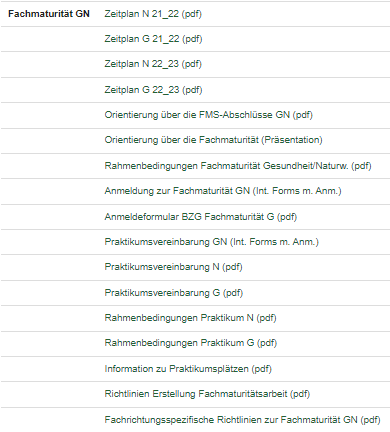 Unterlagen
im Downloadbereich der FMS
https://www.fmsbasel.ch/downloads/fachmaturitaet#FM_GN
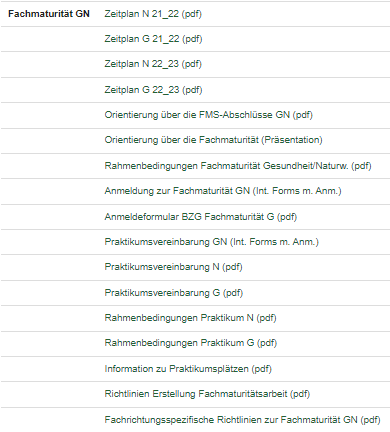 Unterlagen
im Downloadbereich der FMS
https://www.fmsbasel.ch/downloads/fachmaturitaet#FM_GN
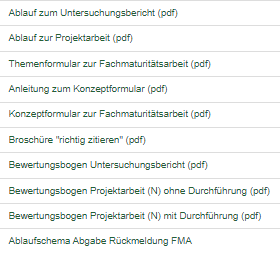 Fragen?
Ich bin jetzt für persönliche Fragen anwesend.
Diese Präsentation finden Sie im Downloadbereich.
Sie können sich per Mail oder Telefon an mich wenden:
friederike.gaiser@edubs.ch
0614810745 oder 0797271091
Bitte die Stühle auf den Seiten stapeln.
Ich bedanke mich für Ihre Aufmerksamkeit!
Friederike Gaiser
Fachrichtungsvertreterin Gesundheit/Naturwissenschaft